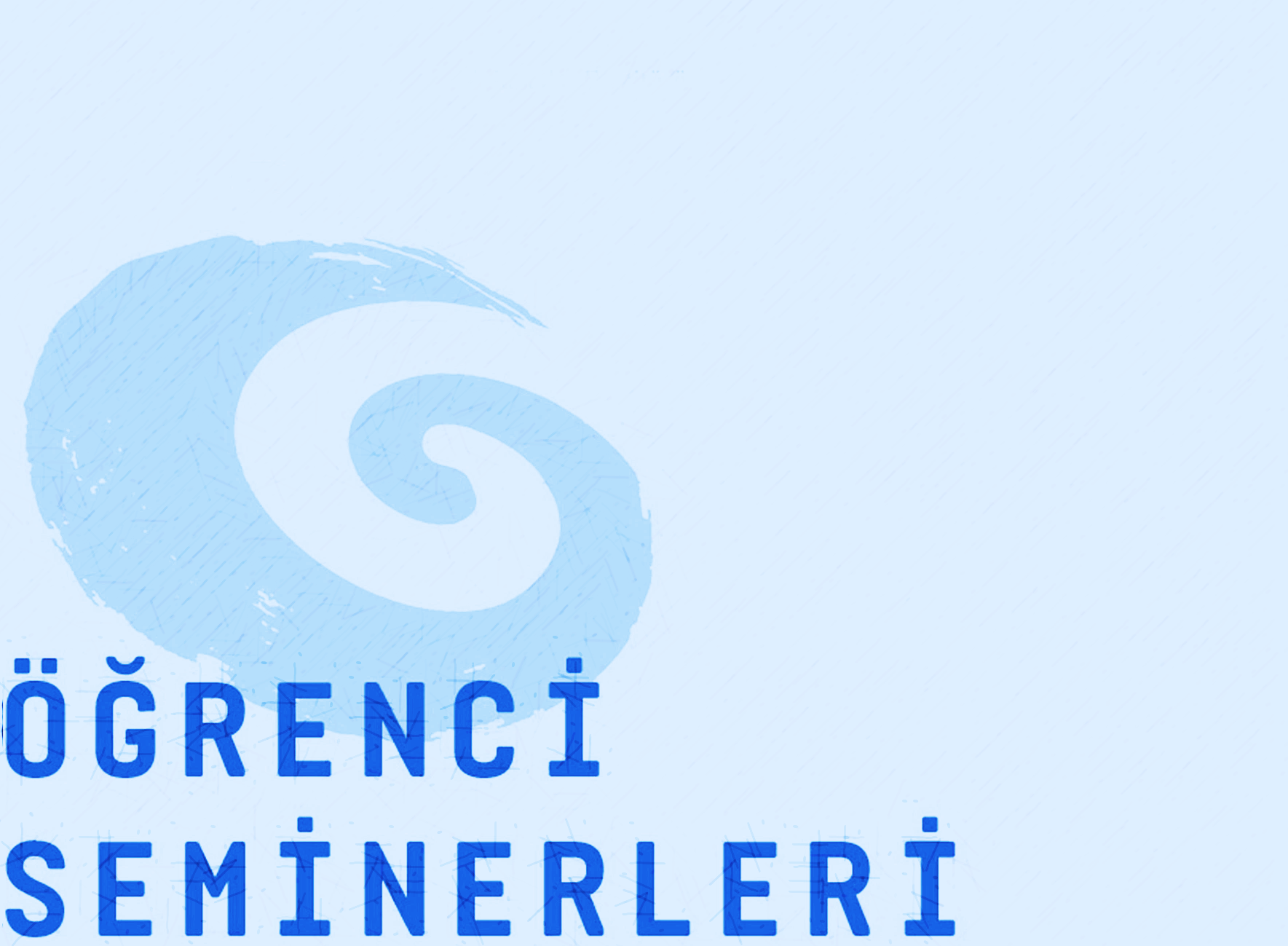 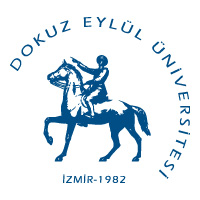 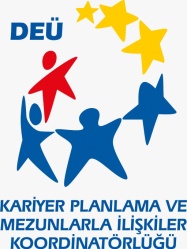 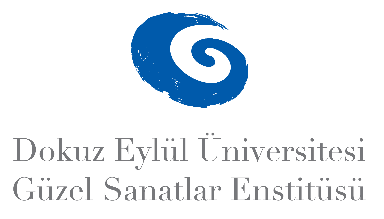 2024-2025 BAHAR YARIYILI LİSANSÜSTÜ 
ÖĞRENCİ SEMİNERLERİ
MÜZİK ANASANAT DALI
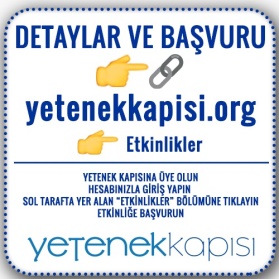 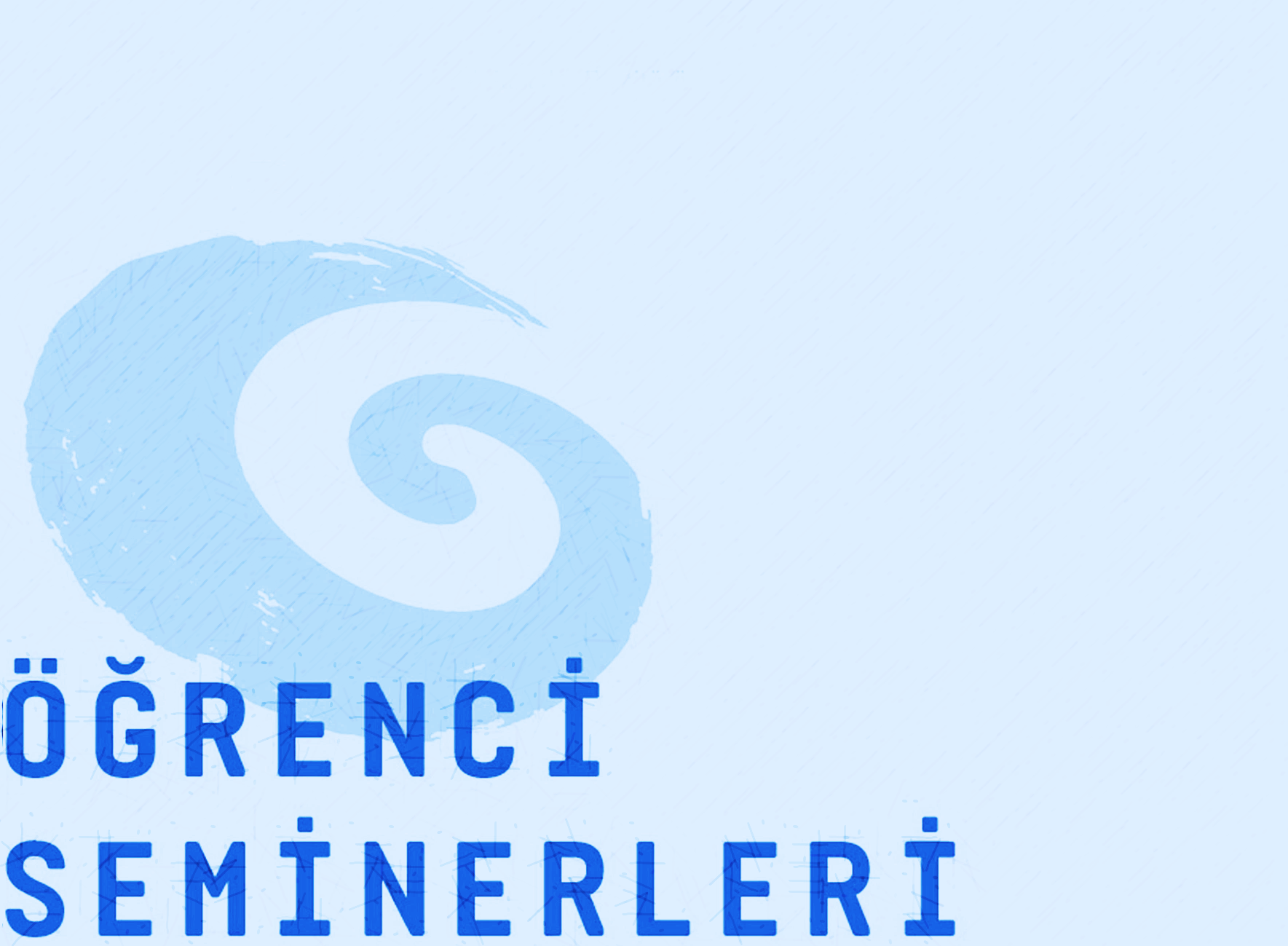 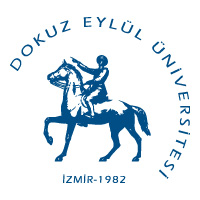 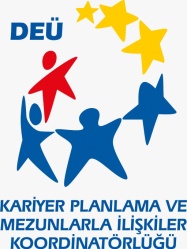 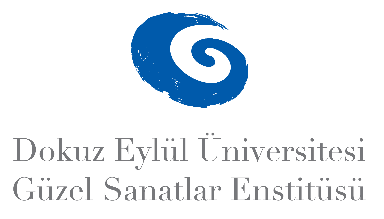 2024-2025 BAHAR YARIYILI LİSANSÜSTÜ ÖĞRENCİ SEMİNERLERİ
MÜZİK ANASANAT DALI
Metin HALAÇ
Einojuhani Rautavaara’nın Bestecilik Estetiği 
ve Cantus Arcticus’un Analizi
Tarih: 14 Nisan 2025 
Saat:12:00
Yer: DEU Konservatuar ED-K2-22 (2. Kat)
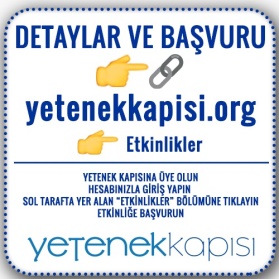 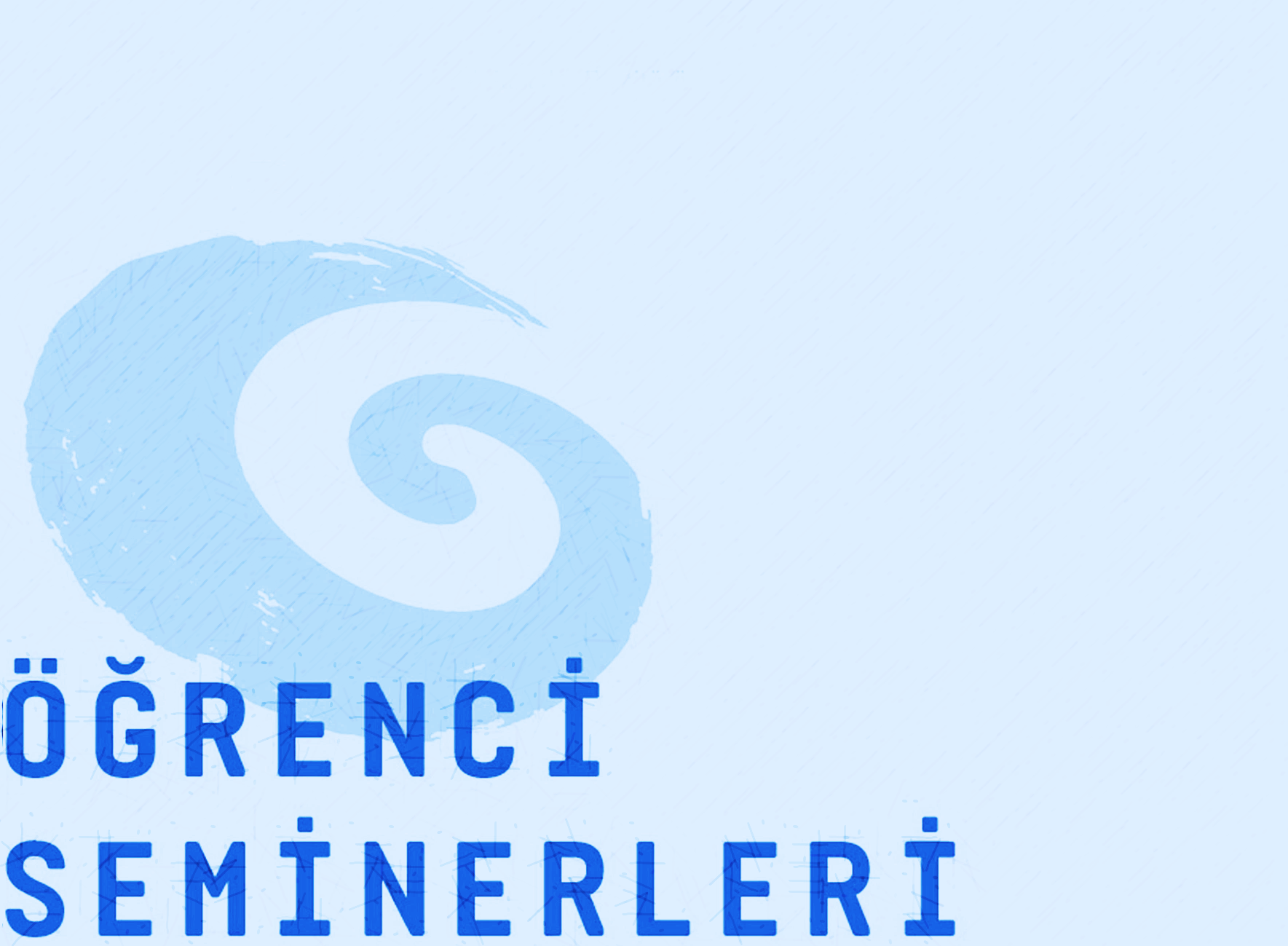 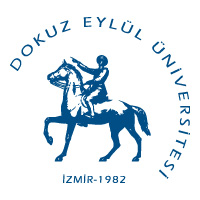 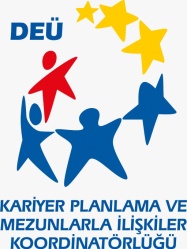 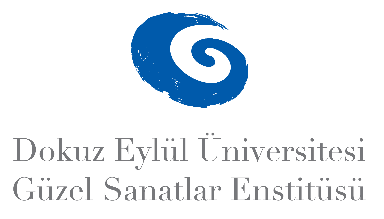 2024-2025 BAHAR YARIYILI LİSANSÜSTÜ ÖĞRENCİ SEMİNERLERİ
MÜZİK ANASANAT DALI
Volkan LALEDAĞI
Dimitri Şostakoviç 10. Senfonisi İçinde DSCH (Re, Mi bemol, Do, Si) Motifinin Kullanımı Üzerine Bir İnceleme
Tarih: 05 Mayıs 2025 
Saat:11:00
Yer: DEU Konservatuar 
3. Kat Toplantı Salonu
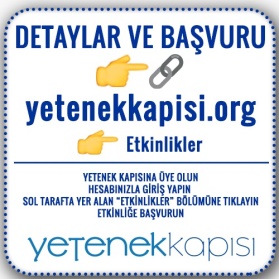 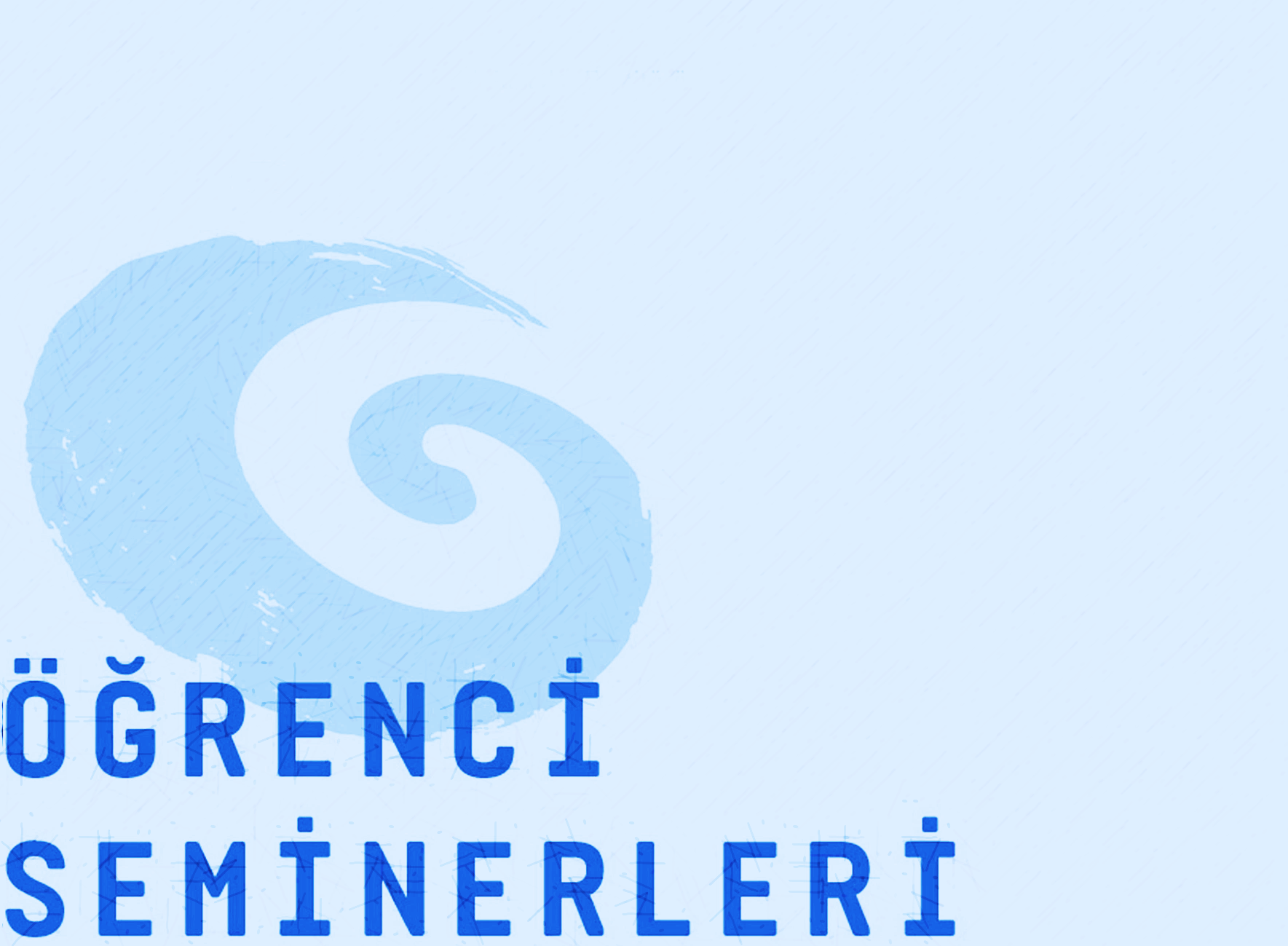 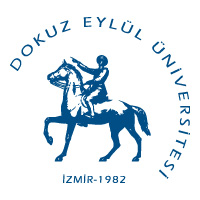 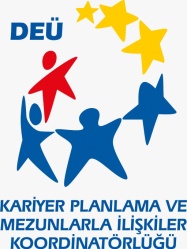 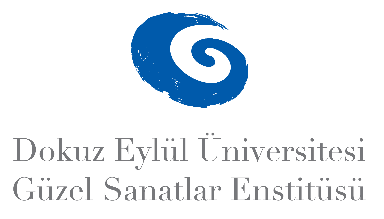 2024-2025 BAHAR YARIYILI LİSANSÜSTÜ ÖĞRENCİ SEMİNERLERİ
MÜZİK ANASANAT DALI
Aygül YENİEV
Gabriel Faure’nin Op. 50 Pavanan’ı: Fin De Siecle Estetiği ve Özgünlük Üzerine Bir İnceleme
Tarih: 02 Haziran 2025
Saat:15:00
Yer: DEU Konservatuar K5-6-Derslik
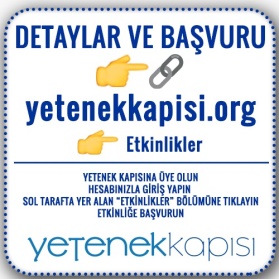